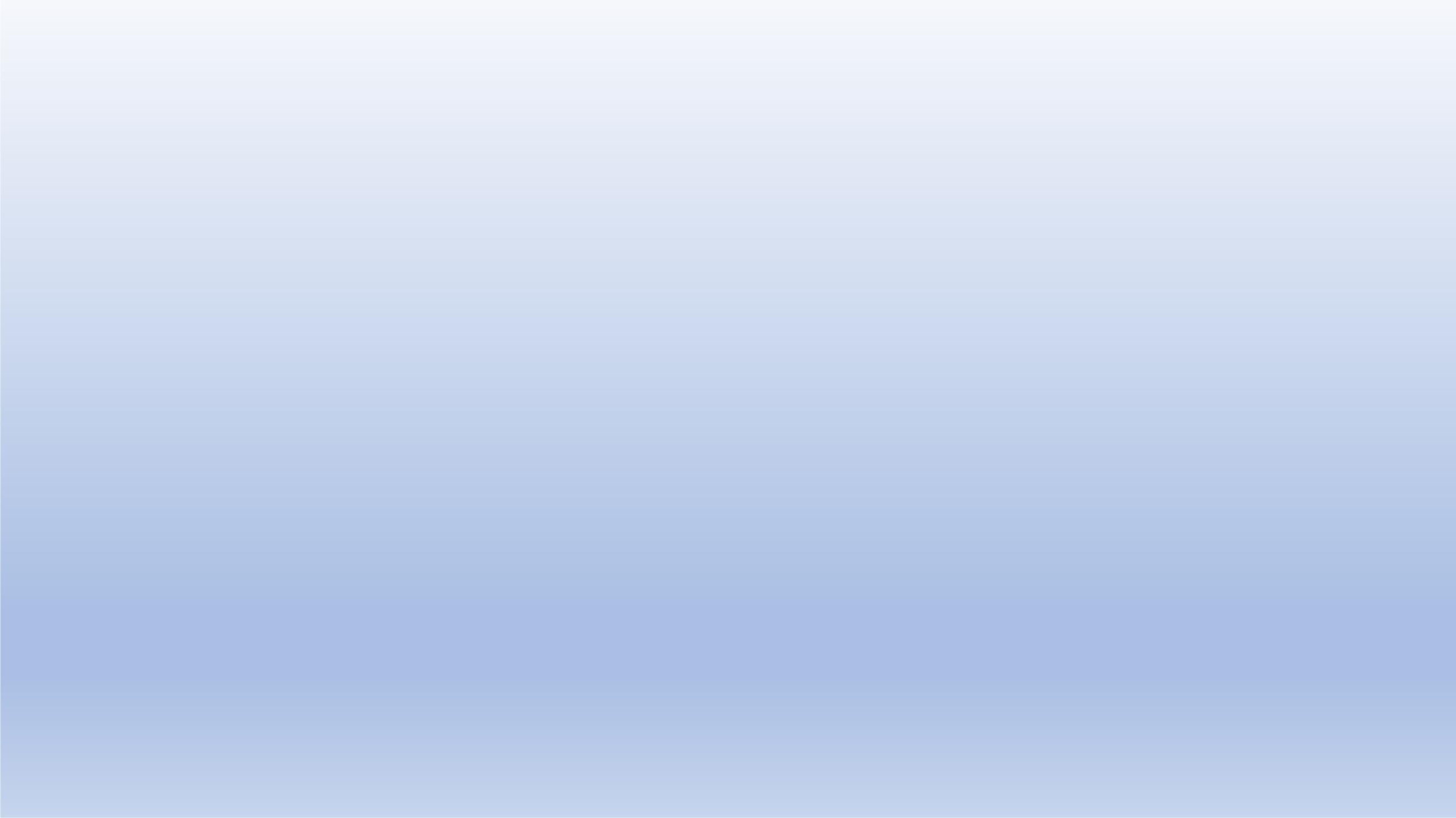 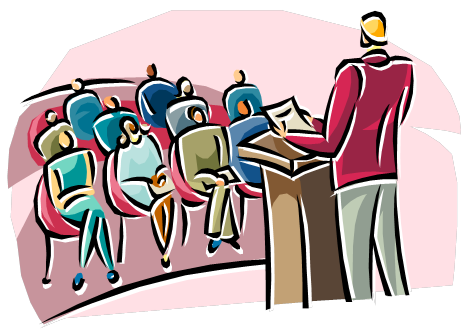 03 - VOCE E MEMORIA
Corso speciale
Italiano per stranieri 
Parlare in pubblico
dorella.giardini@guest.unibg.it
annarosa.bertelli@guest.unibg.it
FACCIAMO UNA PRESENTAZIONE DI…
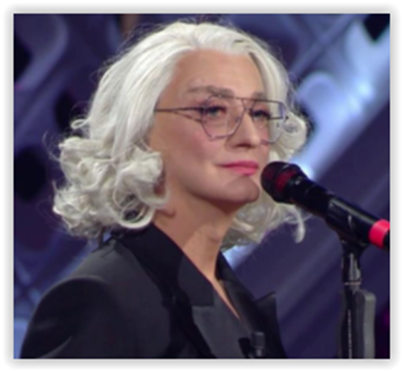 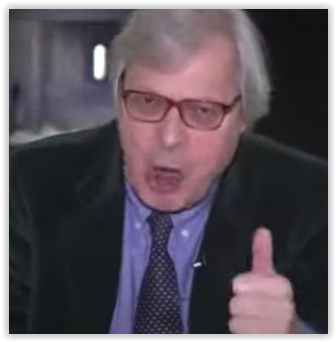 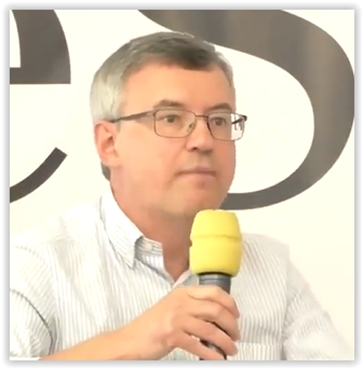 ?
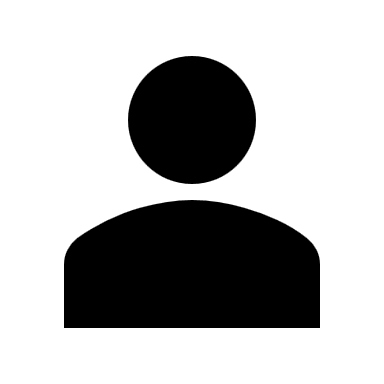 FACCIAMO UNA PRESENTAZIONE DI…
_
Introduzione
Sviluppo 
Conclusione
Perché (in senso positivo o negativo)
Elementi a favore
Elementi contro
Controbattere
Concludere
STRUTTURE LINGUISTICHE
parlare di pro e contro, esprimere vantaggi e svantaggi (se da un lato…, dall’altro)
fare confronti (viceversa, al contrario, per converso, da una parte… d’altra parte) 
esprimere opinioni proprie o di altri; 
esprimere ipotesi (es.: se fossi ricco come Bill Gates, farei molte opere di carità)
esprimere idee e concetti astratti, fare proposte e controproposte; 
saper tradurre in un discorso dei grafici 
saper argomentare: esprimere una tesi, portare prove a sostegno o contrarie
essere convincenti, sostenere le proprie posizioni anche quando la situazione non è favorevole; (permettetemi di…; vorrei far presente che…; 
fare delle concessioni per ribadire la propria posizione (è vero che, ma…; in un certo senso… però…; espressioni con il congiuntivo: - sebbene…, io…; - nonostante…, la verità è che…; - per quanto… il punto è che…; )
PAROLE CHIAVE PER IL BUON COMUNICATORE- LETTURA PER CASA «02 tecniche» -
_
_
_
_
_
_
_
_
PAROLE CHIAVE PER IL BUON COMUNICATORE
LINGUAGGIO DEL CORPO
PUBBLICO
SGUARDO
CONTESTO
VOCE
CONVINZIONE, SICUREZZA
PAUSE
LINGUA
COSA VOGLIAMO EVITARE
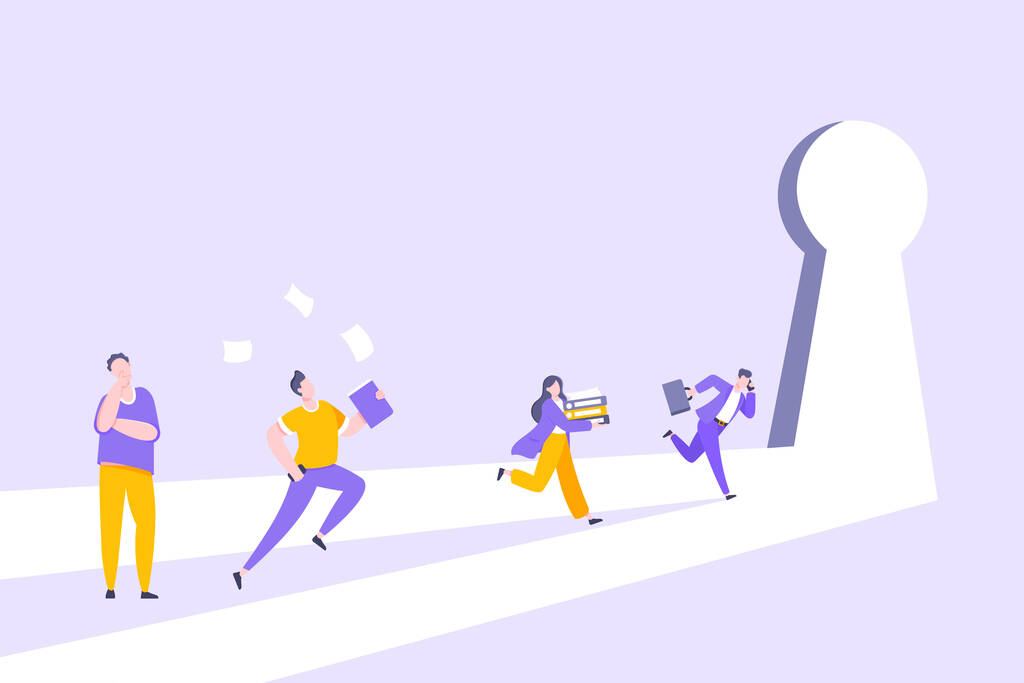 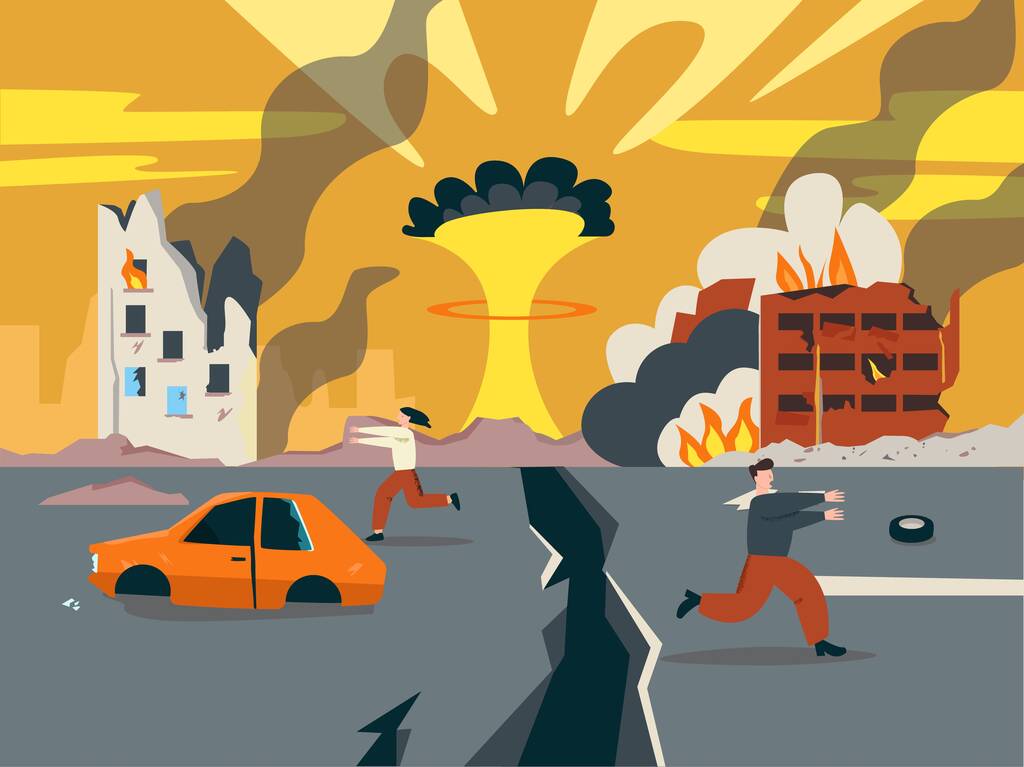 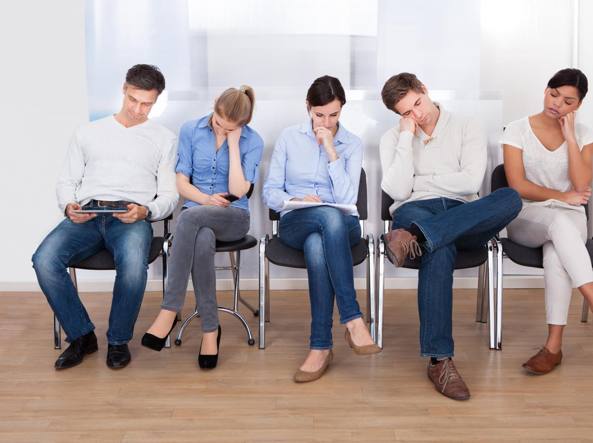 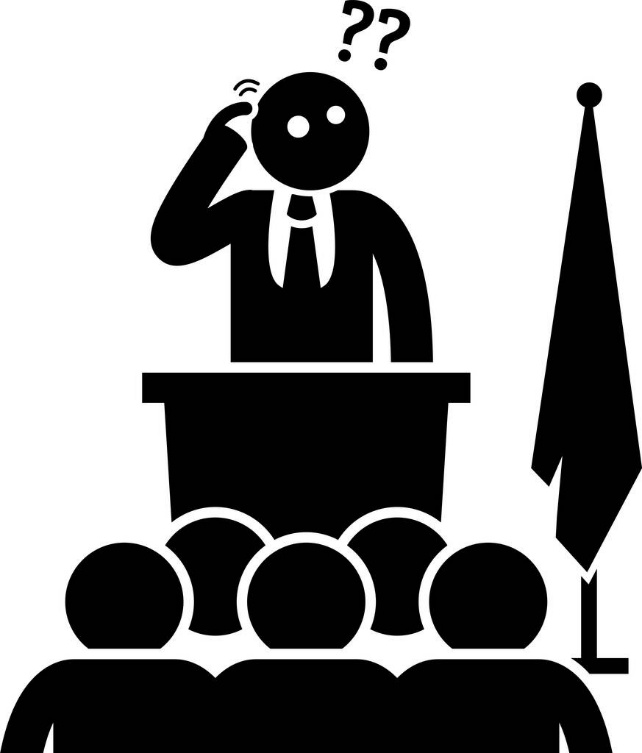 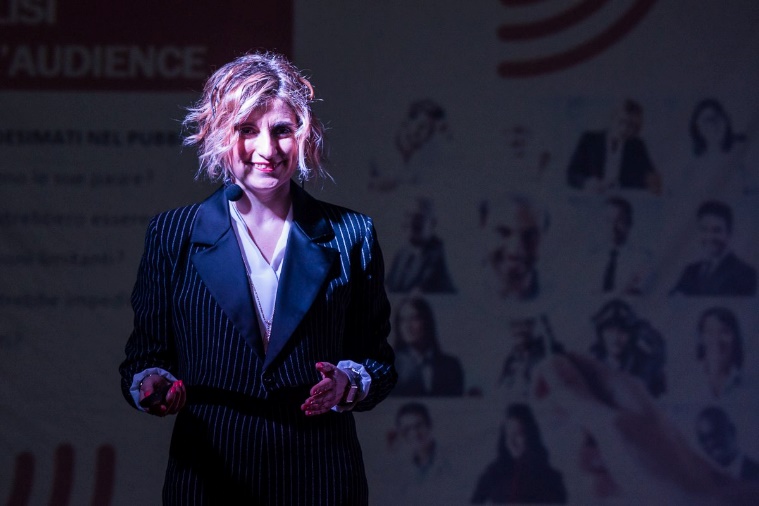 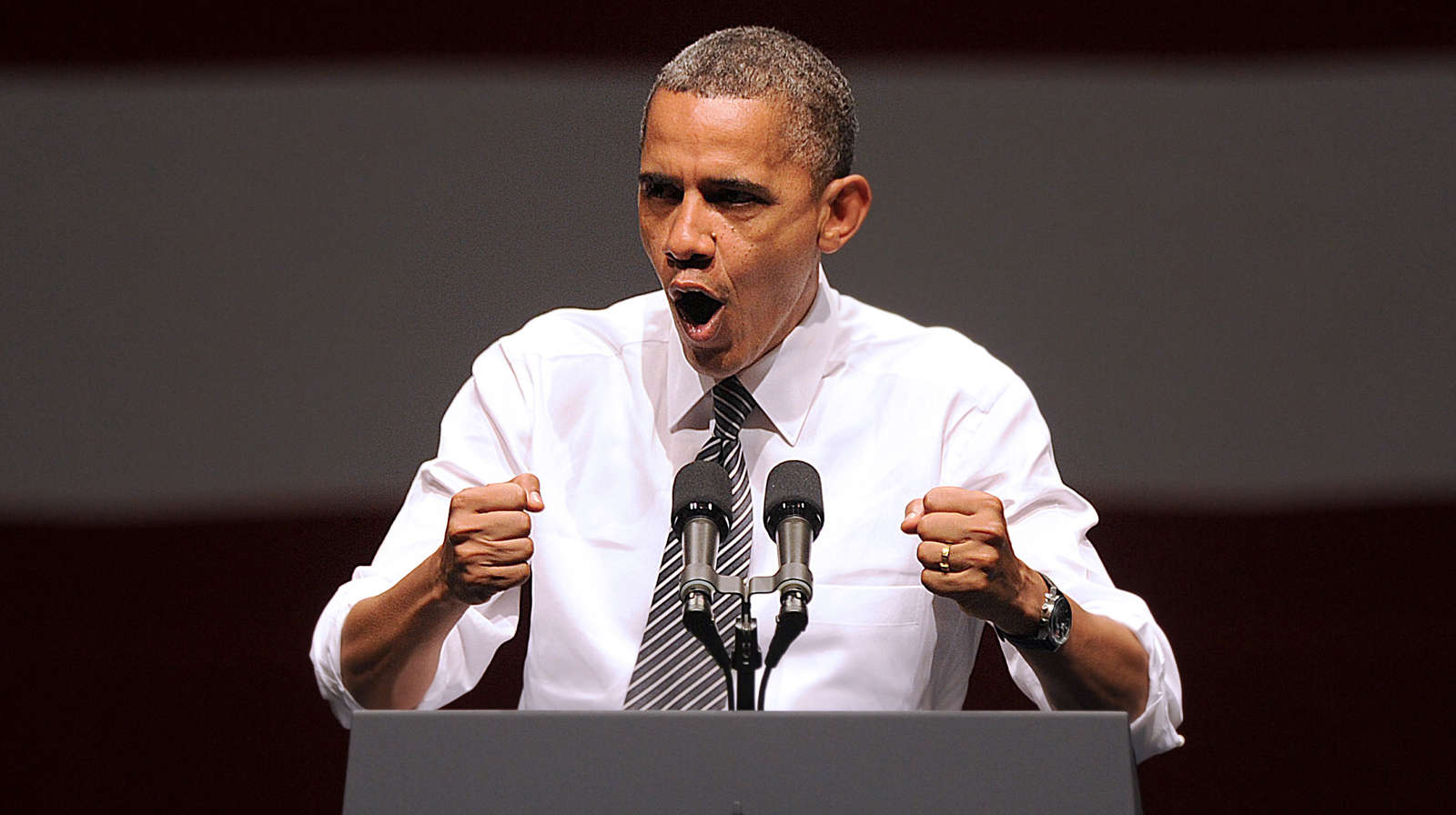 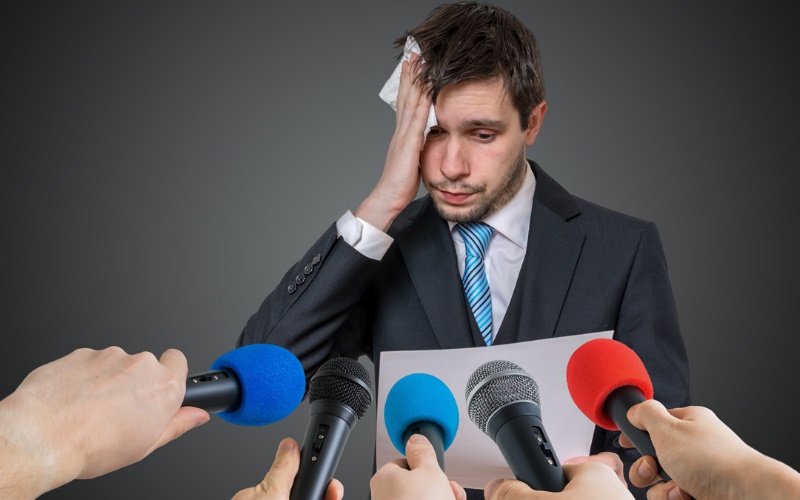 Cosa vogliamo evitare?
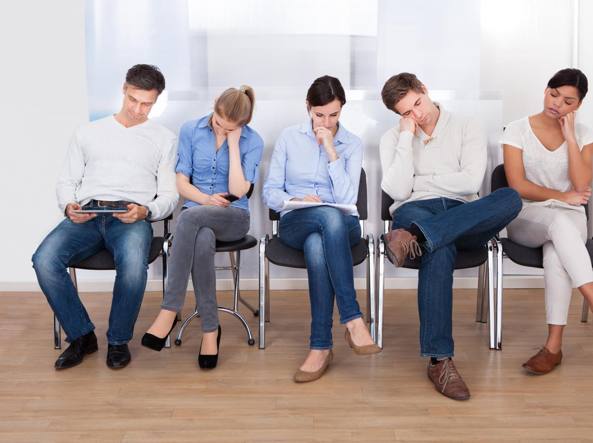 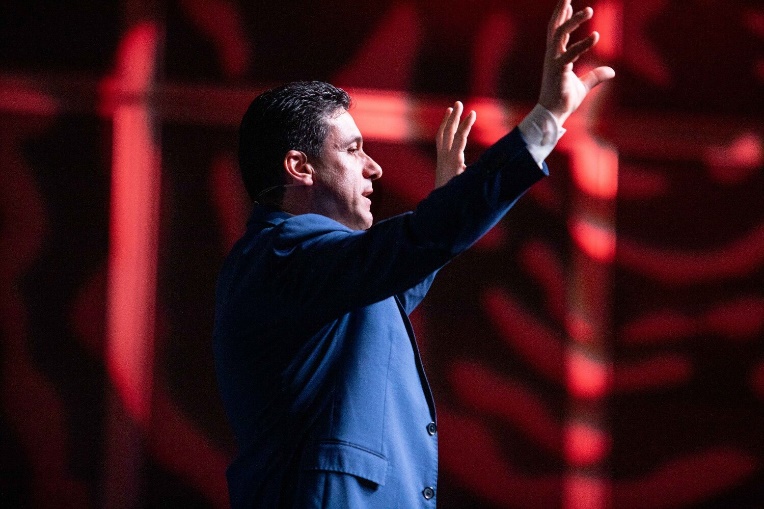 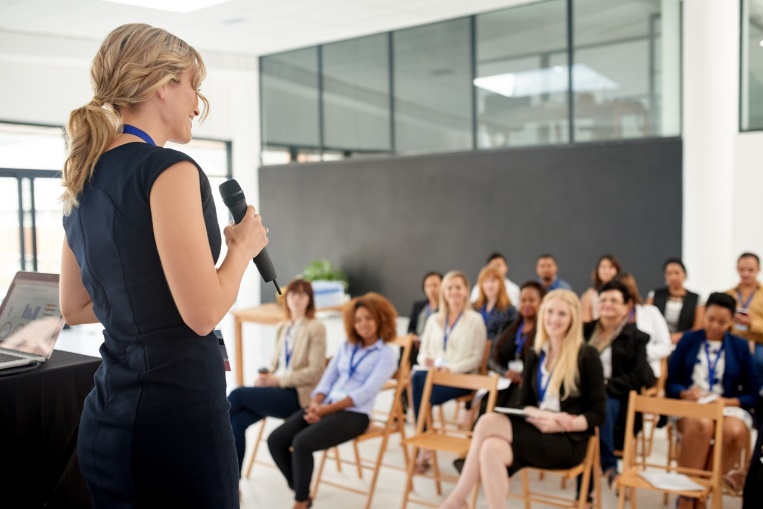 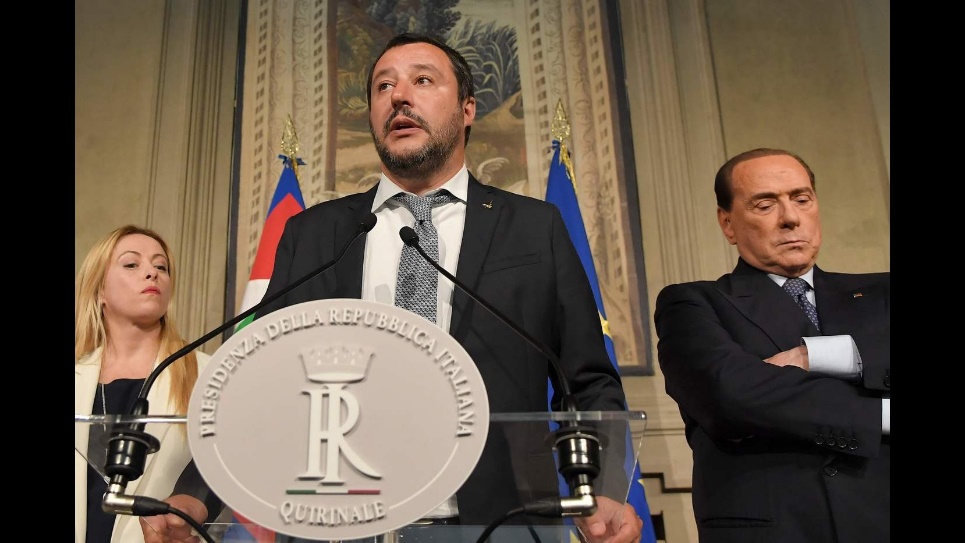 COME DEVE ESSERE UN ‘BUON DISCORSO’?
_
_
_
_
_
_
COME DEVE ESSERE UN ‘BUON DISCORSO’?
_
_
_
_
_
_
Interessante e coinvolgente
Non troppo lungo
‘Interpretato’
Attraente e dinamico
Chiaro e dritto al punto
Che arriva al pubblico in modo rilassato ma sicuro
COME DEVE ESSERE UN ‘BUON DISCORSO’?
Interessante e coinvolgente
Non troppo lungo
‘Interpretato’
Attraente e dinamico
Chiaro e dritto al punto
Che arriva al pubblico in modo rilassato ma sicuro
COME DEVE ESSERE UN ‘BUON DISCORSO’?
Linguaggio comprensibile (che si può capire)
Immagini o altri supporti
Pause, ritmo, intensità
Linguaggio del corpo, gesti
Interessante e coinvolgente
Non troppo lungo
‘Interpretato’
Attraente e dinamico
Chiaro e dritto al punto
Che arriva al pubblico in modo rilassato ma sicuro
COME DEVE ESSERE UN ‘BUON DISCORSO’?
L’IMPORTANZA DEL SOTTOTESTO
Interpretare con la voce – la prosodia
Ritmo
Accento
Intonazione

Intenzione: guida l’interpretazione, 
dà ‘colore’ a un discorso.
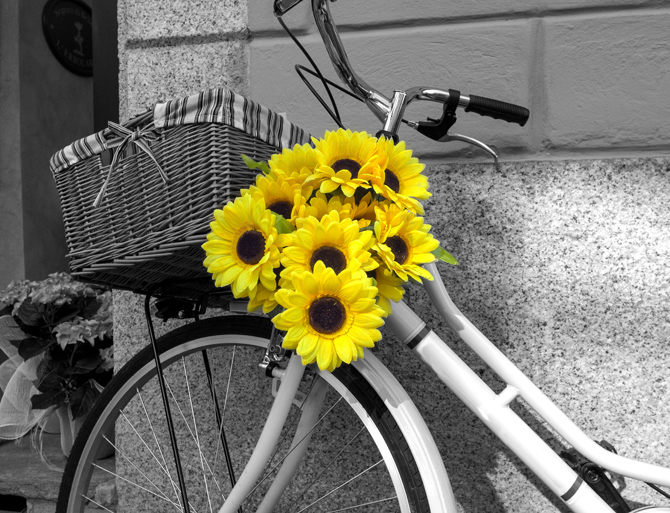 Interpretare con la voce – la prosodia
Ritmo
Accento
Intonazione

Intenzione: guida l’interpretazione, 
dà ‘colore’ a un discorso.

Perché il ‘colore’ di un discorso è importante? SE PARLI: 
SE ASCOLTI:

SE STUDI ITALIANO: per parlare con espressività ed efficacia.
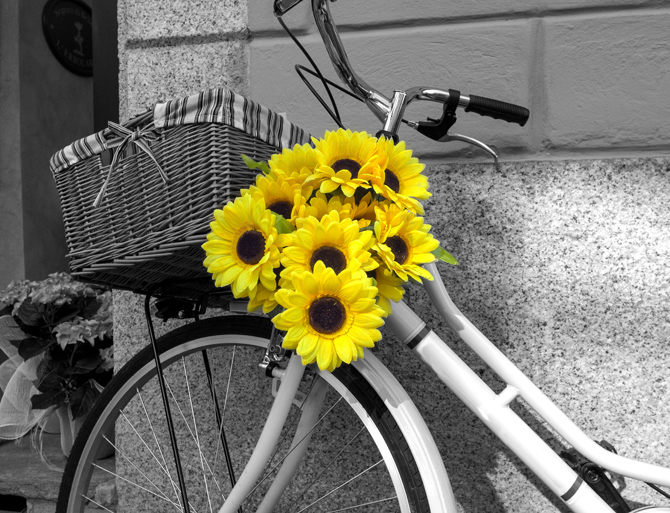 Interpretare con la voce – la prosodia
Ritmo
Accento
Intonazione

Intenzione: guida l’interpretazione, 
dà ‘colore’ a un discorso.

Perché il ‘colore’ di un discorso è importante? SE PARLI: sottolinei ed esprimi meglio quello che vuoi dire.SE ASCOLTI: capisci meglio, le parole e al di là delle parole.

SE STUDI ITALIANO: per parlare con espressività ed efficacia.
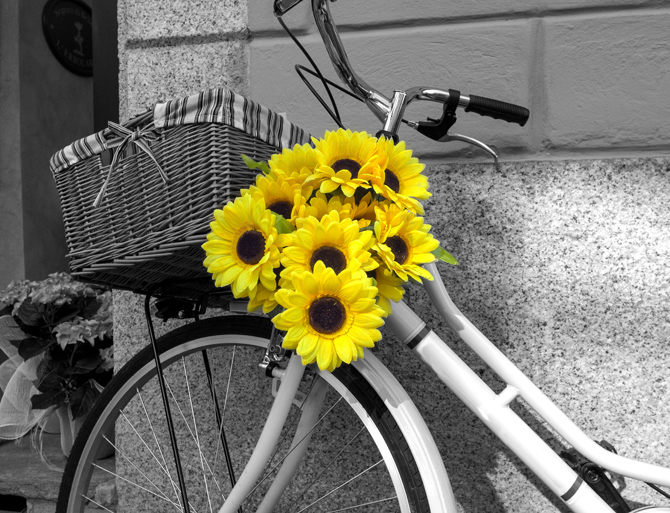 DA EVITARE!
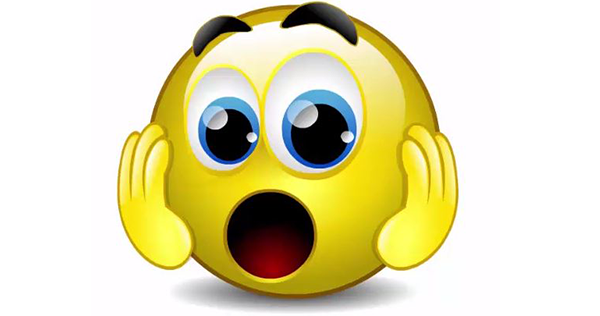 La cantilena
La voce monotona
(canta una canzone con un solo tono)

Sereno è, sereno sarà, se non sarà sereno si rasserenerà.
Pisa pesa e pesta il pepe al Papa, il Papa pesa e pesta il pepe a Pisa.
Trentatré trentini entrarono a Trento, tutti e trentatré trottando.

Dominare le tecniche 
permette di avere sicurezza sul ‘come dire’ qualcosa 
per potersi concentrare sul ‘cosa dire’..
Tecniche per parlare in pubblico
Variare l‘espressione
Memorizzare (1:19-5.20)
Articolare
     (da 1:34)
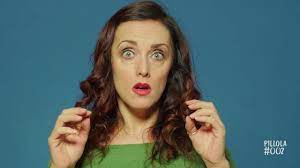 https://www.youtube.com/watch?v=0oNWOXHM53A
Tecniche per parlare in pubblico – attività
Alcune intenzioni comunicative:

allegria		pigrizia 
nervosismo	paura
disgusto		esasperazione
esitazione		gentilezza 
sfida			incredulità
passione		orrore 
tristezza  		impazienza
Variare l‘espressione

Scegli tre di queste intenzioni comunicative e prova a interpretare la frase:

«ho proprio voglia di mangiare una pizza margherita».

La classe deve indovinare di quali intenzioni si tratta.
Tecniche per parlare in pubblico
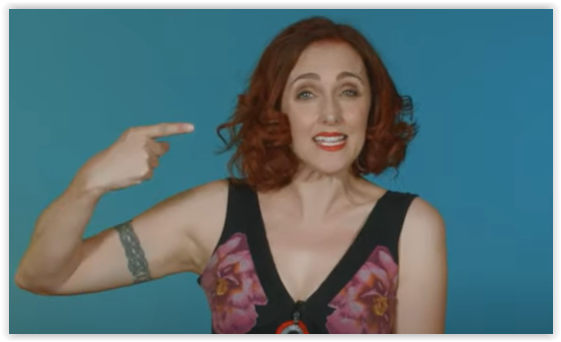 Variare l‘espressione
Memorizzare (1:19-5.20)
Articolare
     (da 1:34)
https://www.youtube.com/watch?v=hx7bmnuIUEs
Tecniche per parlare in pubblico – attività
Memorizzare

Ascolta e sintetizza i sette consigli per memorizzare.

(usa la scheda ‘03 – memorizzazione’)
Tecniche per parlare in pubblico
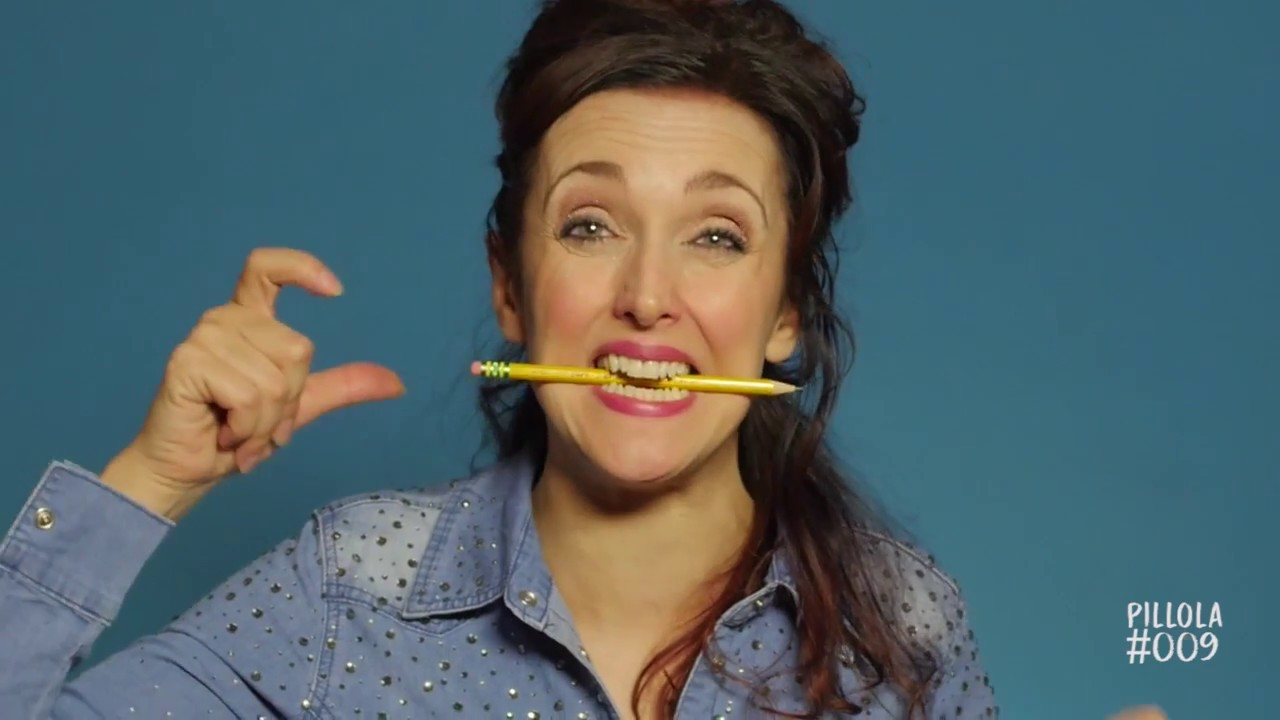 Variare l‘espressione
Memorizzare (1:19-5.20)
Articolare
     (da 1:34)
https://www.youtube.com/watch?v=z0gv2sT_sYY
Tecniche per parlare in pubblico – attività
Articolare

Cosa significa ‘timbrare’? 
      Qual è la sequenza dell’esercizio?

A cosa serve pronunciare le parole con una matita in bocca?
Tecniche per parlare in pubblico – attività
Sereno è, sereno sarà, se non sarà sereno si rasserenerà.

Pisa pesa e pesta il pepe al Papa, il Papa pesa e pesta il pepe a Pisa.

Trentatré trentini entrarono a Trento, tutti e trentatré trottando.
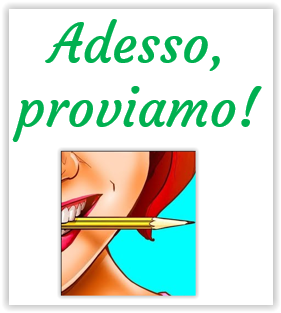 Compito per casa/1
Guarda i video ‘Interpretazione’ che trovi in moodle e analizza il sottotesto. 

Segui le indicazioni nella scheda ‘03 – analisi del sottotesto’
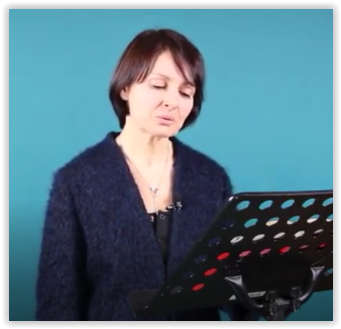 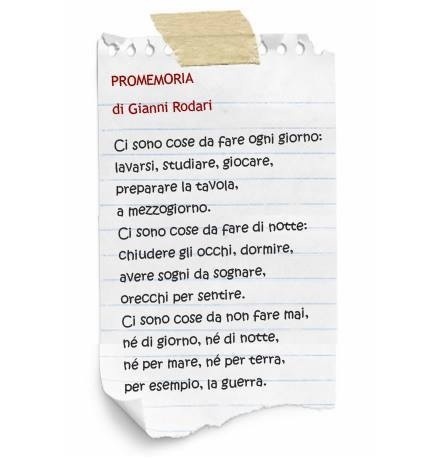 Compito per casa/2
Ripensa al lavoro di analisi del sottotesto che hai fatto. Adesso tocca a te interpretare!

Leggi questa bella (e facile!) poesia.
Rileggila più volte, ad alta voce seguendo le indicazioni nella scheda:

‘03 – INTERPRETAZIONE DI UN TESTO’

Preparati a recitare la poesia all’inizio della prossima lezione.